2023.08.17
Oslo, August 19th 2023
The dark side of Marfan syndrome
Nina Riise
MD, TRS
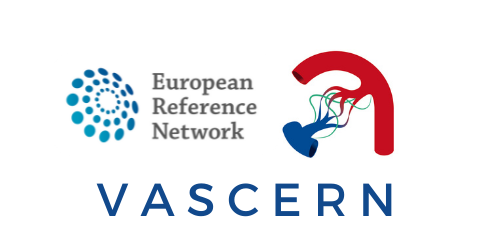 2023.08.17
3
The article
Features of Marfan syndrome not listed in the Ghent nosology – the dark side of the disease  
Yskert von Kodolitsch is the first author
19 co-authors, among them Svend Rand-Hendriksen, Thy Thy Vanem and Nina Riise from Norway
Many of the co-authors are members of VASCERN
2023.08.17
4
Method
The German Marfan foundation made a list of suspected Marfan features
Article search: 6200 articles => 259 articles selected as a foundation for new features
The authors read the articles in their respective fields
Conclusions regarding the significance of clinical signs
2023.08.17
5
The aortic valve
Bicuspid aortic valve is a distinct cause of aortic disease and not a feature of Marfan syndrome
Bicuspid valve may coincide with Marfan syndrome and aggravate proximal aortic aneurysmal disease
2023.08.17
6
The mitral valve
The valve between the left atrium and ventricle
Mitral valve prolapse is an age related feature of Marfan syndrome – more frequent/prevalent with increasing age
Endocarditis increases after 30 years of age
Mitral valve prolapse is associated with dural ectasia, lens dislocation and skeletal features
Mitral valve insufficiency increases the risk of heart failure
2023.08.17
7
The pulmonary valve / artery
The valve between the right ventricle and the pulmonary artery
Some people with Marfan syndrome have signs of valve prolapse and a dilatation of the pulmonary artery
These findings usually have no clinical relevance for the affected person
2023.08.17
8
The tricuspid valve
The valve between the right atrium and ventricle
Prolapse of the tricuspid valve is most prevalent in people in their 30’s (32%)
Prolapse of the valve is related to thickening
The mitral valve and the tricuspid valve are frequently affected simultaneously
Progression of the severity from mild to moderate or severe regurgitation occurs only in a small fraction of affected individuals
Affection of the tricuspid valve is much more common than previously assumed
2023.08.17
9
Conclusion regarding valves
The valves on the left side of the heart (the mitral and aortic valves) are more severely affected than on the right side (the tricuspid and pulmonary valves)
The changes are age related
The changes on the right side of the heart are more prevalent than we have assumed and should be followed up
2023.08.17
10
The heart muscle
Affection of the heart muscle (cardiomyopati) is a feature of Marfan syndrome
Both the right and left side of the heart are affected
This may lead to heart failure and arrythmias, particularly in combination with valve insufficiency
Most have mild heart failure
2023.08.17
11
Arrythmias
Increased prevalence of atrial fibrillation
Arrythmias in the ventricles (ventricular arrythmias) may become life threatening
Increased prevalence of EKG changes
A low threshold for examination and treatment of arrythmias is recommended
2023.08.17
12
Arterial affection
Arterial tortuousity is common
Strong arterial tortuousity signifies more aggressive arterial affection
Aneurysms in (medium) sized arteries are more prevalent than in the general population
Other arteries are more frequently affected in people who have had aortic surgery or dissection
Dissections in the neck and head that can cause strokes are not common in Marfan syndrome
The prevalence of atherosclerosis seems to be normal
2023.08.17
13
Lung capacity
Scoliosis, chest deformities and weaker respiratory muscles may lead to reduced  lung capacity
Surgeries are sometimes performed in order to stabilize pulmonary function
Up to half of people with Marfan syndrome go through surgery – different cultures for surgery in different countries?
There are no long term studies to confirm the effect of these surgeries
2023.08.17
14
Lung tissue
Spontaneous pneumothorax is a feature of Marfan syndrome, but the prevalence is unknown
Bullae and cysts in the lung tissue is probably more prevalent than pneumothorax
Mouse studies suggest that Losartan affects lung tissue
Bronchial stenosis or dilatation may be features of Marfan syndrome
It can be difficult to decide whether low fitness level, chest pain and shortness of breath are caused by reduced lung or heart function
Pulmonary follow up should be a part of follow up of Marfan syndrome
2023.08.17
15
Sleep apnea
Sleep apnea seems to be more prevalent in Marfan syndrome
Differences in facial features and collapse of airways may cause obstructive sleep apnea
Central sleep apnea has also been described
The effect on the aorta is uncertain
Sleep apnea may lead to fatigue and reduced quality of life
Treatment: weight reduction for overweight individuals and CPAP
2023.08.17
16
Abdominal organs
Increased prevalence of benign liver and kidney cysts
There may be an increased prevalence of bile stones and dilated bile ducts
Hiatus hernias have been reported, particularly in neonatal Marfan syndrome
There is possibly an increased prevalence of diverticular disease
Tendency towards increased belly fat with increasing age - risk of diabetes type 2
2023.08.17
17
The urinary tract and childbirth
Kidney cysts seem to be connected with aortic disease
The prevalence of other kidney diseases in people with Marfan syndrome is unknown
Increased prevalence of urinary incontinence has been described
One study has described increased risk of premature labour
2023.08.17
18
Musculoskeletal features
Muscular changes and reduced muscle mass over time has been described, but the evidence is limited
The muscular changes may cause fatigue, pain, weakness, cramps, reduced bone density and reduced pulmonary function
Reduced bone density has been described in Marfans syndrome, but it is uncertain whether this causes an increased fracture risk
2023.08.17
19
Craniofacial features
Shortening of the upper and lower jaw (maxilla and mandibula), elongation of the lower part of the face, enlarged sinuses and high nasal airway restriction are features of Marfan syndrome
These features may cause sleep apnea and dental crowding and overjet
The facial features that are described in the Ghent criteria have limited sensitivity, but fairly good specificity
2023.08.17
20
Skin findings
Striae in unusual places (e g shoulders, chest, hips) are frequent in Marfan syndrome
Increased prevalence of abnormale scars (hypertrophic, atrofic hypopigmented or hyperpigmented)
Possibly increased prevalence of hernias
2023.08.17
21
Oral cavity
More enamel defects, but not more cavities
Normal prevalence of periodontitis
High narrow palate, retrognathy and dental crowding is common
Increased prevalence of craniomandibular dysfunction
More frequent dental follow up is recommended  because good oral hygiene is more difficult
Good oral hygiene is important in order to prevent endocarditis
2023.08.17
22
Headache
Increased prevalence of headaches due to:
Migraines (recommended treatment: beta blocker or losartan)
Low intracranial pressure because of spinal fluid leakage
Dissection of neck arteries
2023.08.17
23
Leakage of spinal fluid
Headache that usually increases in the upright positition
Unspecific additional symptomes: nausea, dizziness, neck stiffness, hearing problems, blurred vision
Can be triggered by minor trauma or increased intraabdominal pressure
2023.08.17
24
Diagnostic criteria for spontaneous low intracranial pressure
A. Radiographic imaging shows extrathecal cerebrospinal fluid
B. Cranial MRI imaging findings of spontaneous intracranial hypotension with at least one of the following:
Low opening CSF pressure 
Spinal meningeal diverticulum
Improvement after epidural bloodpatch
2023.08.17
25
Treatment of spinal fluid leakage
Fluids
Bed rest
Caffeine
Epidural blood patch – can be repeated
2023.08.17
26
Psychological issues and pain
There is no certain documentation of increased prevalence of developmental disturbances or psychiatric conditions in people with Marfan syndrome
People with Marfan syndrome have more fatigue than the general population
Chronic pain is usual in Marfan syndrome, particularly in the back, neck, shoulders, chest, knees and head 
There is low satisfaction with pain treatment
2023.08.17
27
Bleeding disorders
Increased bleeding as well as increased tendency to thrombosis has been reported in people with Marfan syndrome
Increased aortic diameter increases the risk of bleeding disturbances
There are changes in fibrinolysis, thrombin and platelet function
Increased shear stress may cause von Willebrand disease type 2a
2023.08.17
28
Eyes
People with Marfan syndrome have corneal changes not previously described
Possibly increased prevalence of cataract.  Same treatment as for ectopia lentis
2023.08.17
29
Probably not features of Marfan syndrome
Bicuspid aortic valve
Aneurysms of the cerebral arteries
Cognitive dysfunction
Schizophrenia
2023.08.17
30
Probably features of Marfan syndrome
Tricuspid valve prolapse 
Cardiomyopathy
Sleep apnea
Vascular disease of the aortic branch vessels
Liver and kidney cysts
2023.08.17
31
Potential complications
Heart failure
Supraventricular and ventricular arrhythmia
Restrictive lung disease
Spontaneous cerebrospinal fluid leakage
Fatigue
Chronic pain
2023.08.17
32
Understanding of Marfan syndrome
Old understanding						New understanding
Young, thin patients					- Older, overweight patients
Isolated organ system involvement	- Generalized, degenerative disease
Isolated aortic disease					- Generalized arterial disease
2023.08.17
33
Recommendations for medical guidelines and clinical care
Cardiac follow up with echocardiography, blood tests and EKG
Pulmonary evaluation
Polysomnography
Baseline imaging of abdominal organs for organ cysts
2023.08.17
34
Recommendations for medical guidelines and clinical care
Evaluation for urinary incontinence in adult women
Evaluation of muscle strength and bone mineral density
Dental and orthodontic evaluation and follow up
Pain evaluation and follow up
2023.08.17
35
Recommendations for future large studies
Myocardial dysfunction and arrhythmia
Sleep-disordered breathing
Vascular manifestations
2023.08.17
36
Contact information
Nina Riise
66969505 (secretary TRS)
Nina.riise@sunnaas.no – Not sensitive information